PUBLIC DOMAIN
Opening Up Copyright Instructional Module
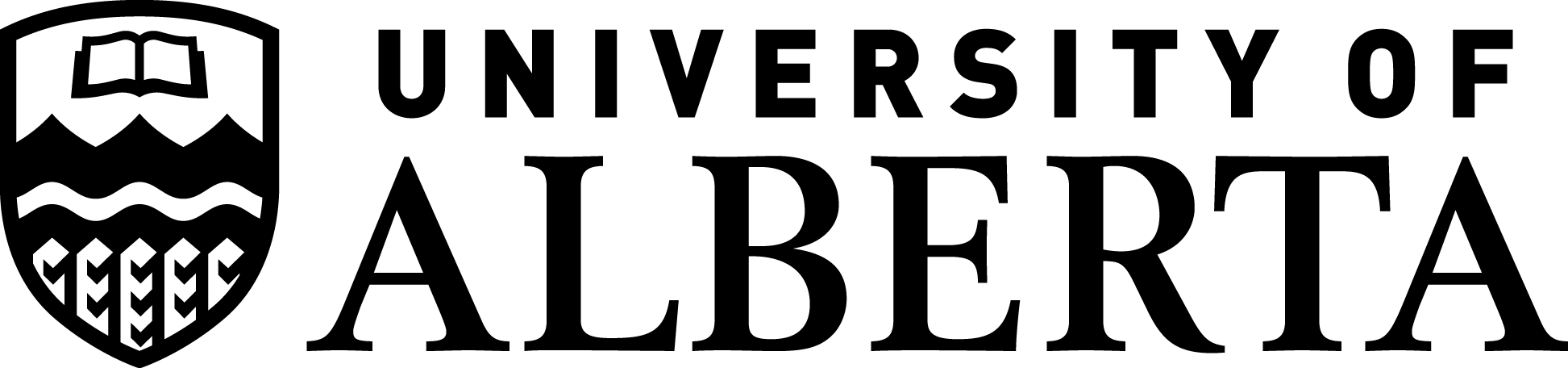 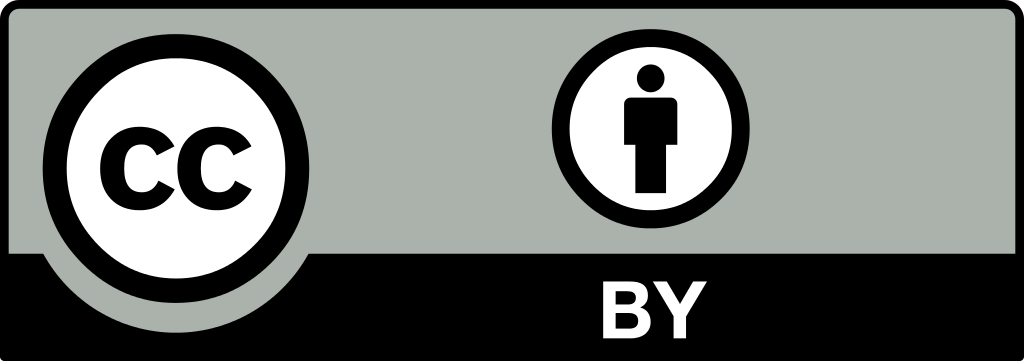 Mar. 2018
LEARNING OBJECTIVES
By the end of this module, you will be able to:

Describe the public domain’s scope and relationship with copyright;

Recognize the three categories of works in the public domain;

Identify public domain works; and

Contribute your own works to the public domain.
PUBLIC DOMAIN AND COPYRIGHT
Universe of All Creative Works
Works protected by copyright in Canada
Works where copyright protection has been waived
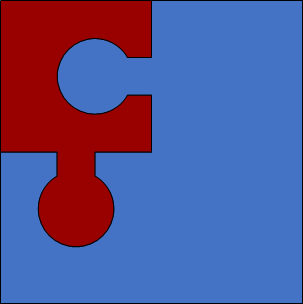 ≠
Public domain
Publicly available
Public Domain
Works not eligible for copyright protection
Works for which copyright protection has expired
WORKS NOT ELIGIBLE FOR COPYRIGHT PROTECTION
Universe of All Creative Works
Works protected by copyright in Canada
Works where copyright protection has been waived
Works not eligible for copyright protection
Works for which copyright protection has expired
WORKS NOT ELIGIBLE FOR COPYRIGHT PROTECTION
Ursula Dawn Hall

Gary Peter Goodall

Larry Stevens
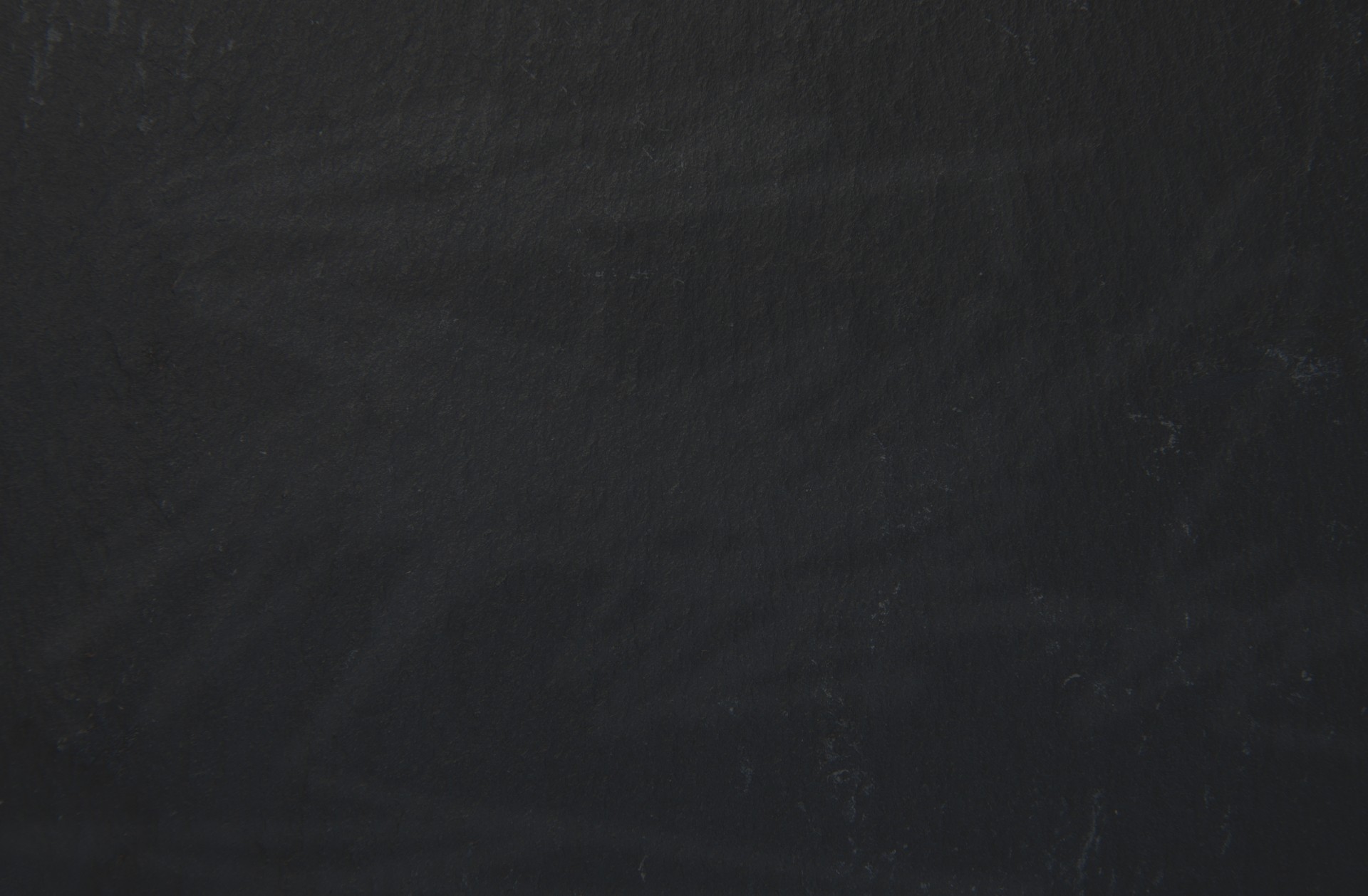 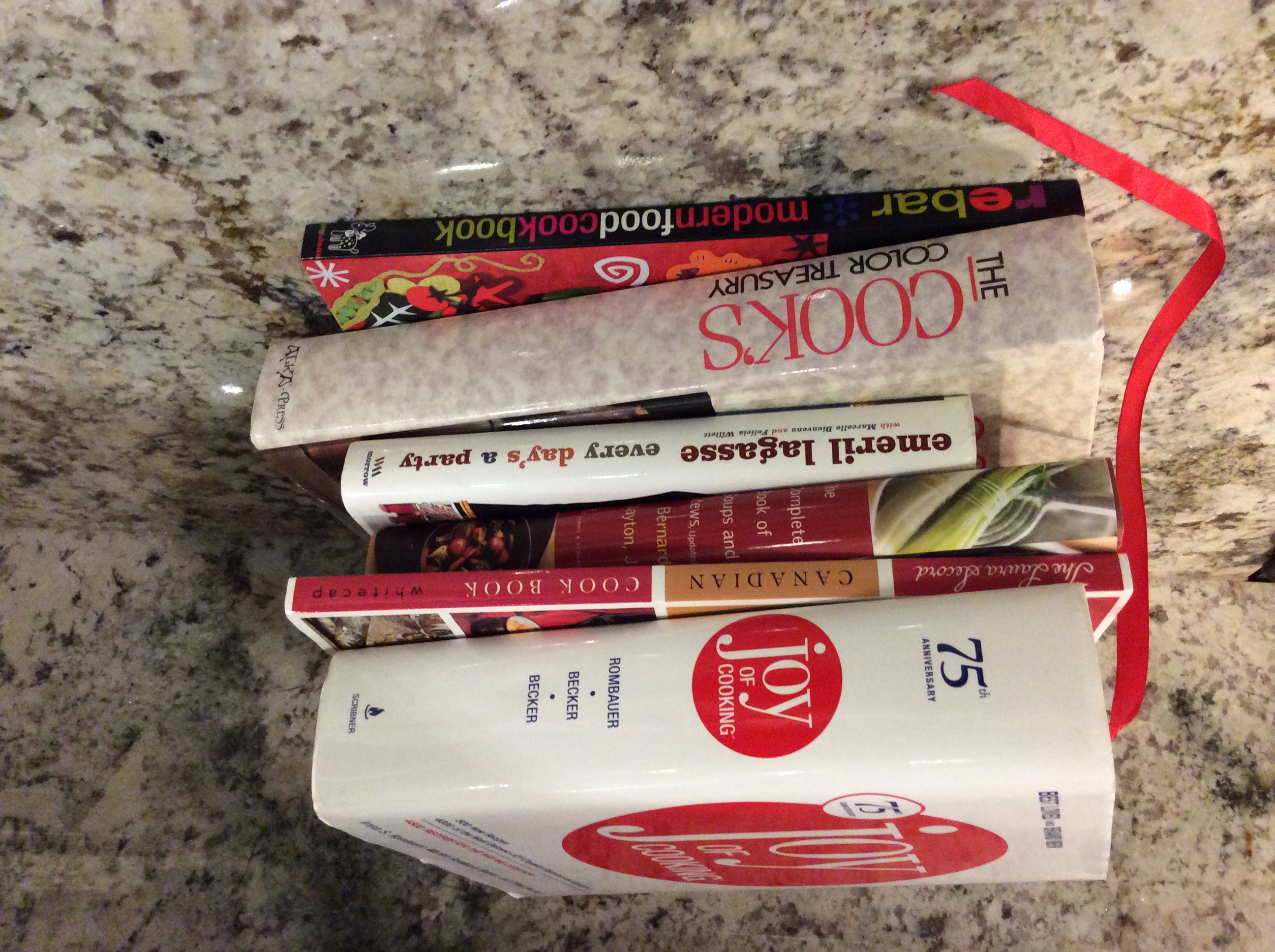 F=ma
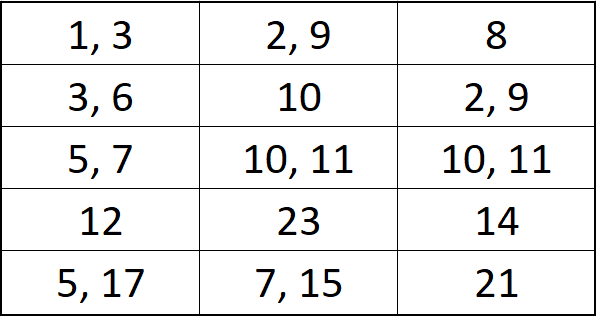 E=mc2
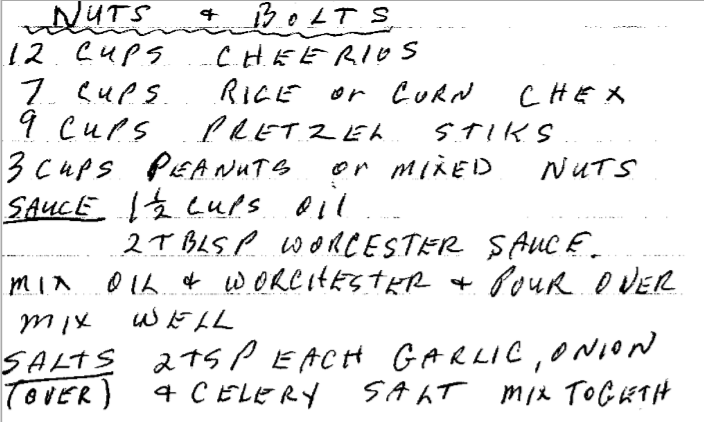 eiπ + 1 = 0
Ottawa: The Capital of Canada
71   45   23
89   74   42
4     52   11
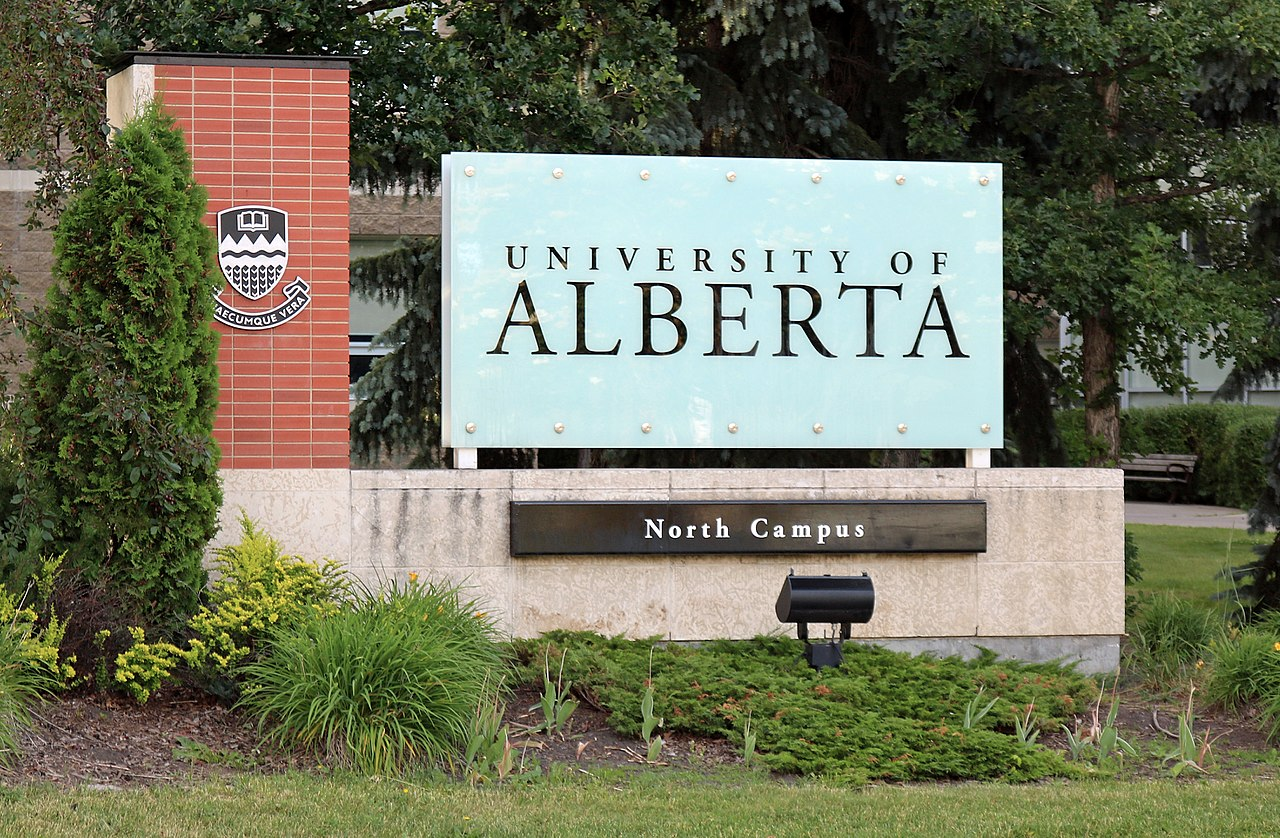 1 + 7 = 9
Beall, 2017, CC-BY
Festivio, 2013, CC0
WORKS FOR WHICH COPYRIGHT HAS EXPIRED
Universe of All Creative Works
Works protected by copyright in Canada
Works where copyright protection has been waived
Works not eligible for copyright protection
Works for which copyright protection has expired
WORKS FOR WHICH COPYRIGHT HAS EXPIRED
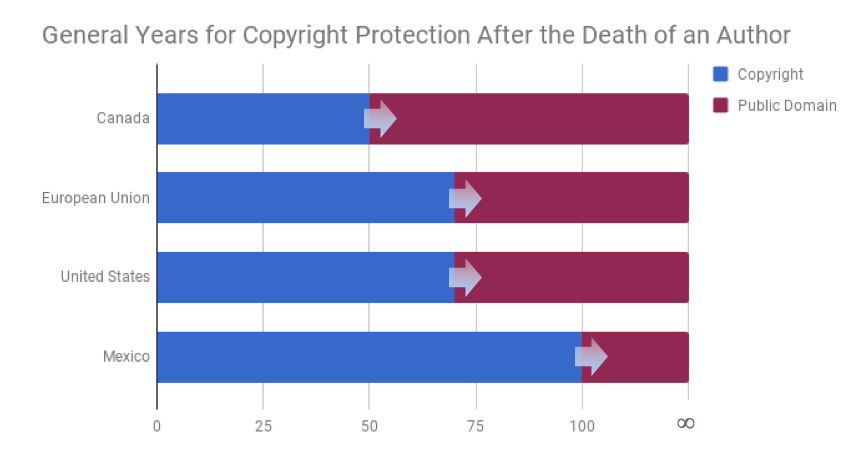 Mozart
d. 1791
Dickens
d. 1870
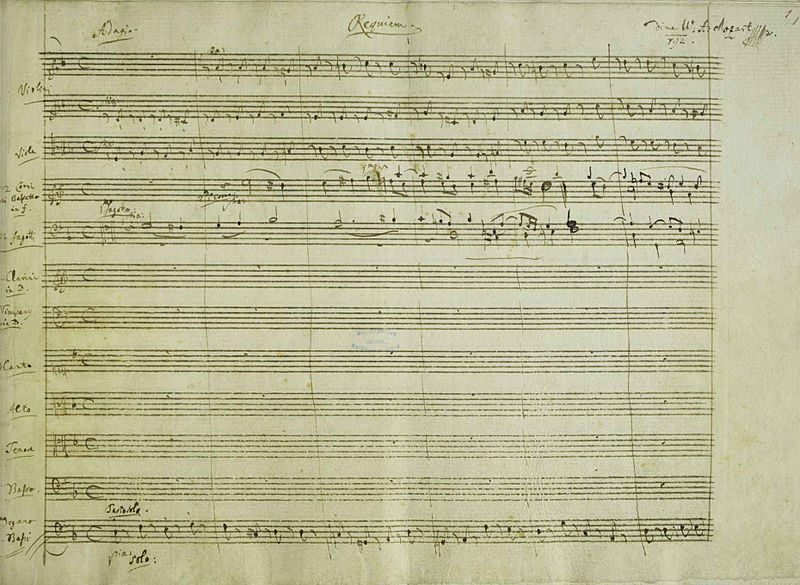 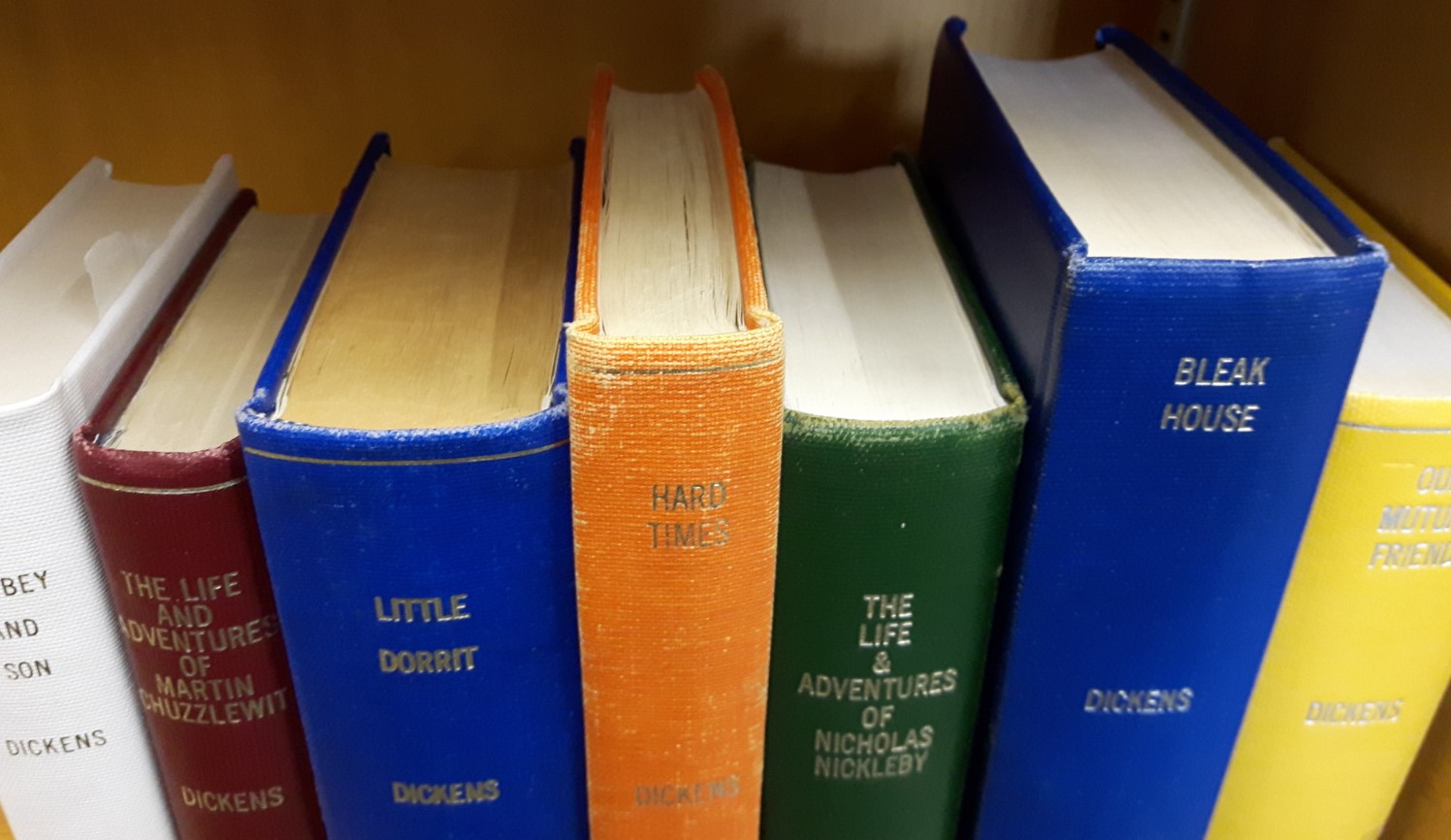 In Canada, the copyright term normally expires 50 years after the end of the calendar year of the author’s death. The work becomes part of the public domain on January 1.
Mozart, 1791, PD
Free-Photos, 2015, CC0
MATERIAL FOR WHICH COPYRIGHT HAS EXPIRED
Ian Fleming dies
2017
Aug 12, 1964
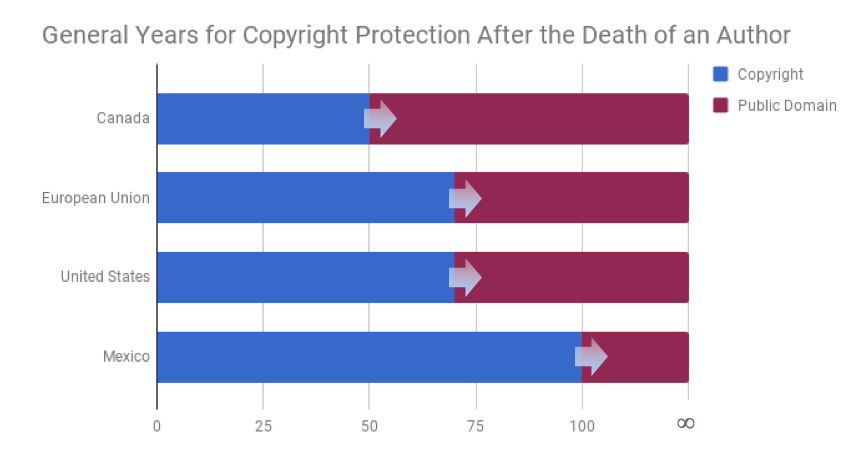 Jan 1, 2015
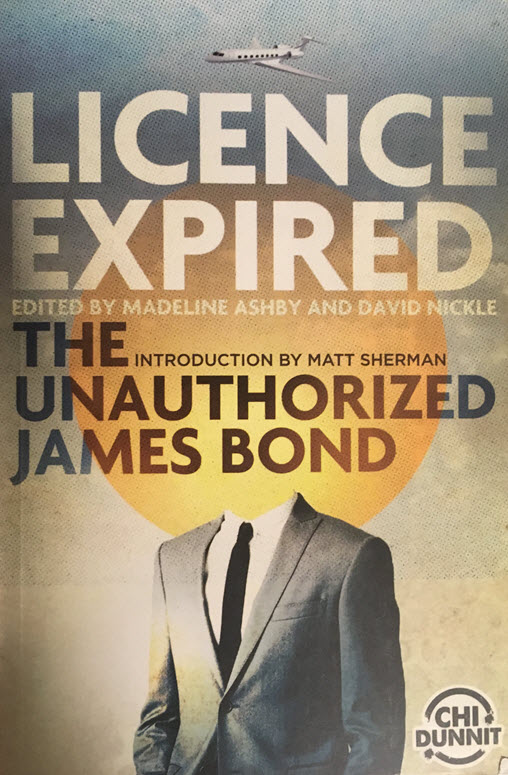 Ian Fleming’s novels enter the public domain in Canada
MATERIAL FOR WHICH COPYRIGHT PROTECTION HAS BEEN WAIVED
Works protected by copyright in Canada
Works where copyright protection has been waived
Works for which copyright protection has expired
Works not eligible for copyright protection
MATERIAL FOR WHICH COPYRIGHT PROTECTION HAS BEEN WAIVED
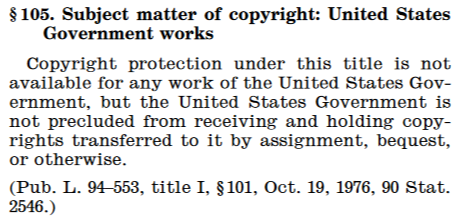 Canada’s Crown copyright (Copyright Act s.12)
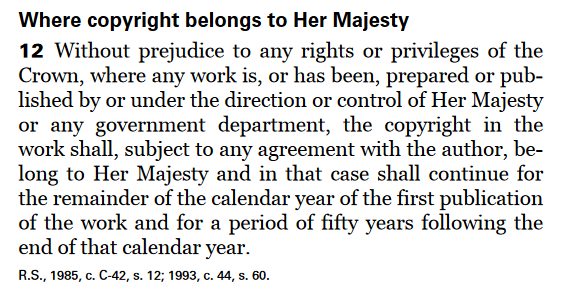 U.S. Federal Government’s waiver of copyright (17 U.S.C. §105)
MATERIAL FOR WHICH COPYRIGHT PROTECTION HAS BEEN WAIVED
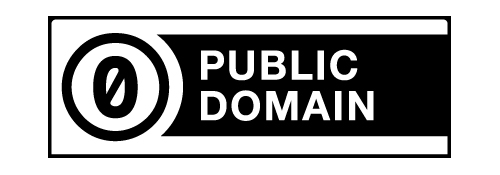 CC0 
“No Rights Reserved”
Creative Commons Zero Designation
Example of a CC0 Waiver
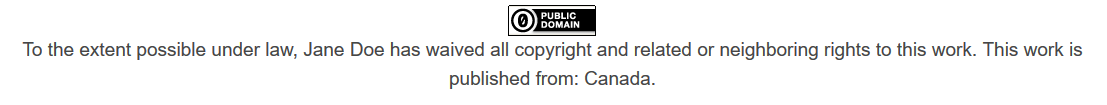 IDENTIFYING PUBLIC DOMAIN WORKS
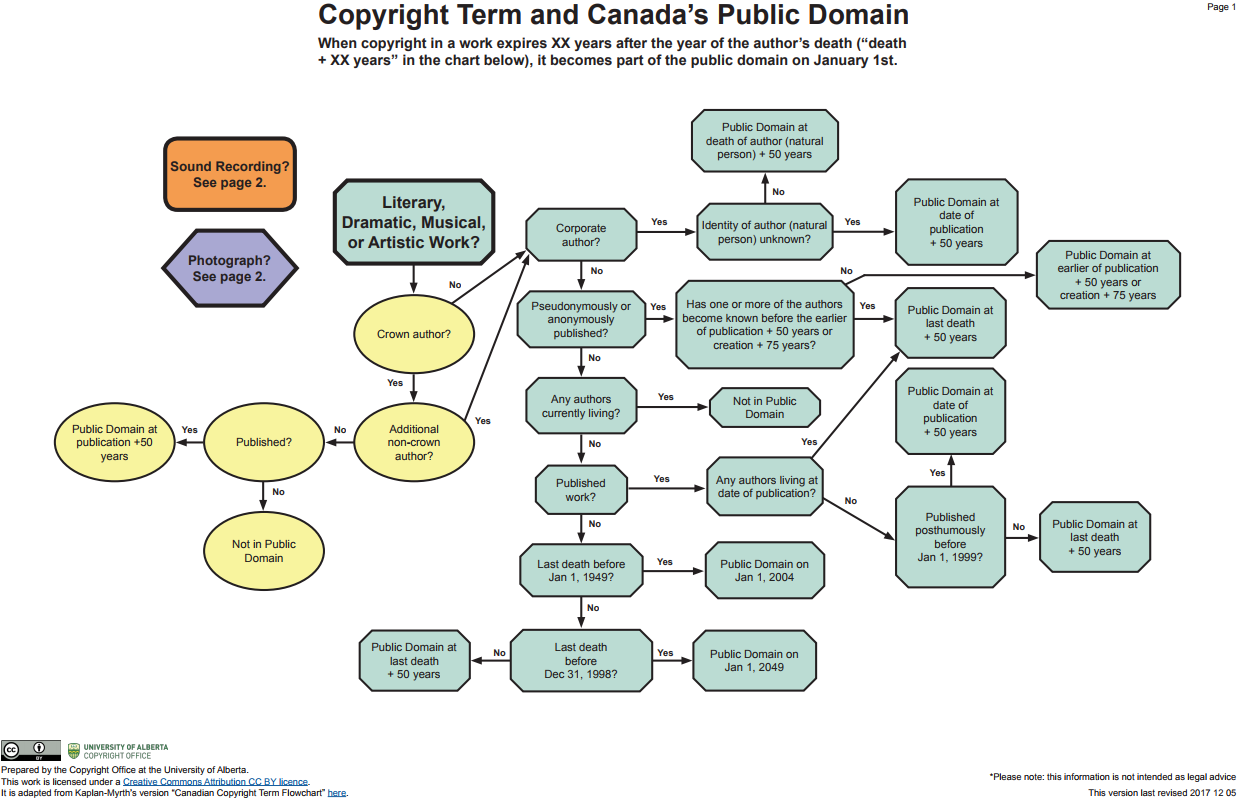 See the ‘References and Resources’ slide at the end for a link to the flowchart!
Was the creator a corporation?
Published work?
When did the last co-creator die?
LEARNING OBJECTIVES
You should now be able to:

Describe the public domain’s scope and relationship with copyright;

Recognize the three categories of works in the public domain;

Identify public domain works; and

Contribute your own works to the public domain.
TEST QUESTIONS AND ANSWERS
Learning Objective: Describe the public domain’s scope and relationship with copyright
  
A work can be simultaneously in the public domain and protected by copyright in Canada:
True
False
    
Learning Objective: Recognize the three categories of works in the public domain
Which of the following works would not be in the public domain in Canada:
A work for which the term of copyright has expired
A work which was never protected by copyright
A work for which copyright protection has been waived
A Government of Canada report published in 1982
TEST QUESTIONS AND ANSWERS
Learning Objective: Identify public domain works
Select the factor that would be relevant for determining if a single-authored book is in the public domain:
The book has a Creative Commons Attribution (CC-BY) licence
The book was published in France
The author died in 1964
The author was Canadian

Learning Objective: Contribute your own works to the public domain

One way an author can place a work in the public domain is to:
Make it available on the public internet
Apply to the Copyright Board of Canada
Get approval from the Minister of Innovation
Assign a CC0 Licence
REFERENCES AND RESOURCES
Ashby, Madeline and David Nickle. (Eds.). Licence Expired: The Unauthorized James Bond. Toronto: ChiDunnit.

Boyle, James. The Public Domain. New Haven, CT: Yale University Press, 2008. http://thepublicdomain.org/thepublicdomain1.pdf 

Craig, Carys J. "The Canadian Public Domain: What, Where, and to What End?." Canadian Journal of Law and Technology, 7 (2010): 221-241: https://works.bepress.com/carys_craig/27/ 

Public Domain Review’s Guide to Finding Interesting Public Domain Works on the Internet: https://publicdomainreview.org/guide-to-finding-interesting-public-domain-works-online/ 

University of Alberta Copyright Office – Public Domain Flowchart:  https://cloudfront.ualberta.ca/-/media/ualberta/faculty-and-staff/copyright-office/public-domain-chart-v11-revised.pdf 

Wikimedia Public Domain Images:  https://commons.wikimedia.org/wiki/Commons:Free_media_resources/Photography
IMAGE AND SOUND REFERENCES
Image Credits (in order appearance):

Festivio. “Parliament Hill.” Pixabay. 2013. https://pixabay.com/en/ottawa-parliament-canada-government-815375/ 

Beall, Jeffrey. “University of Alberta Sign.” Wikimedia Commons. 2017. https://commons.wikimedia.org/wiki/File:University_of_Alberta_sign.JPG

Mozart, Wolfgang Amadeus. “Requiem.” Wikimedia Commons. 1791 https://commons.wikimedia.org/wiki/File:K626_Requiem_Mozart.jpg 
 
Free Photos. “Parking Meter.” Pixabay. 2015. https://pixabay.com/en/parking-meter-parking-meter-street-828887/  

Closing Slides Music: Rybak, Nazar. “Corporate Inspired.” HookSounds. N.d. http://www.hooksounds.com (used under a CC-BY 4.0 Licence)

Unattributed materials are contributions from the Opening Up Copyright Project Team and placed in the Public Domain.
LICENSING AND ATTRIBUTION
Suggested Citation:
University of Alberta. 2018. “Public Domain.” Opening Up Copyright Instructional Module. https://www.ualberta.ca/copyright/resources/opening-up-copyright-instructional-modules 

For the project overview and complete list of modules please visit the project website at: https://www.ualberta.ca/copyright/resources/opening-up-copyright-instructional-modules 

Questions, comments, and suggestions should be directed to the University of Alberta’s Copyright Office at: copyright@ualberta.ca 

This module is made available and licensed under a Creative Commons Attribution 4.0 International Licence
CONTRIBUTORS
Copyright Office
Centre for Teaching and Learning
Technologies in Education
Cosette Lemelin   
   Graeme Pate
   Krysta McNutt
Anwen Burk
Jamie Stewart
Matt Cheung
Adrian Sheppard
Amanda Wakaruk
University of Alberta Libraries
School of Library and Information Studies
Jesse Carson 
Michael B. McNally
Michelle Brailey
ACKNOWLEDGEMENT
Opening Up Copyright modules were initially funded through the University of Alberta, Centre for Teaching and Learning’s Teaching and Learning Enhancement Fund (TLEF) with in kind contributions from the Copyright Office and the School of Library and Information Studies.
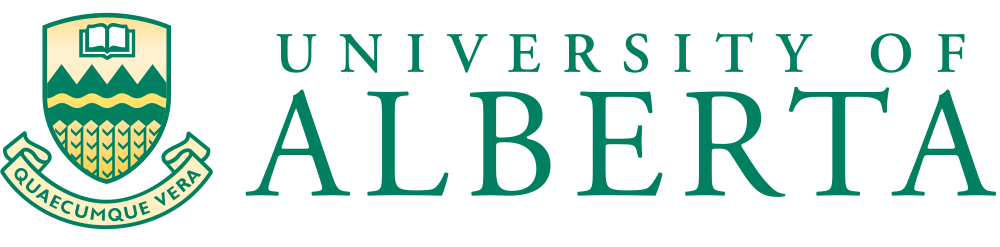